FAMILY MEETINGS
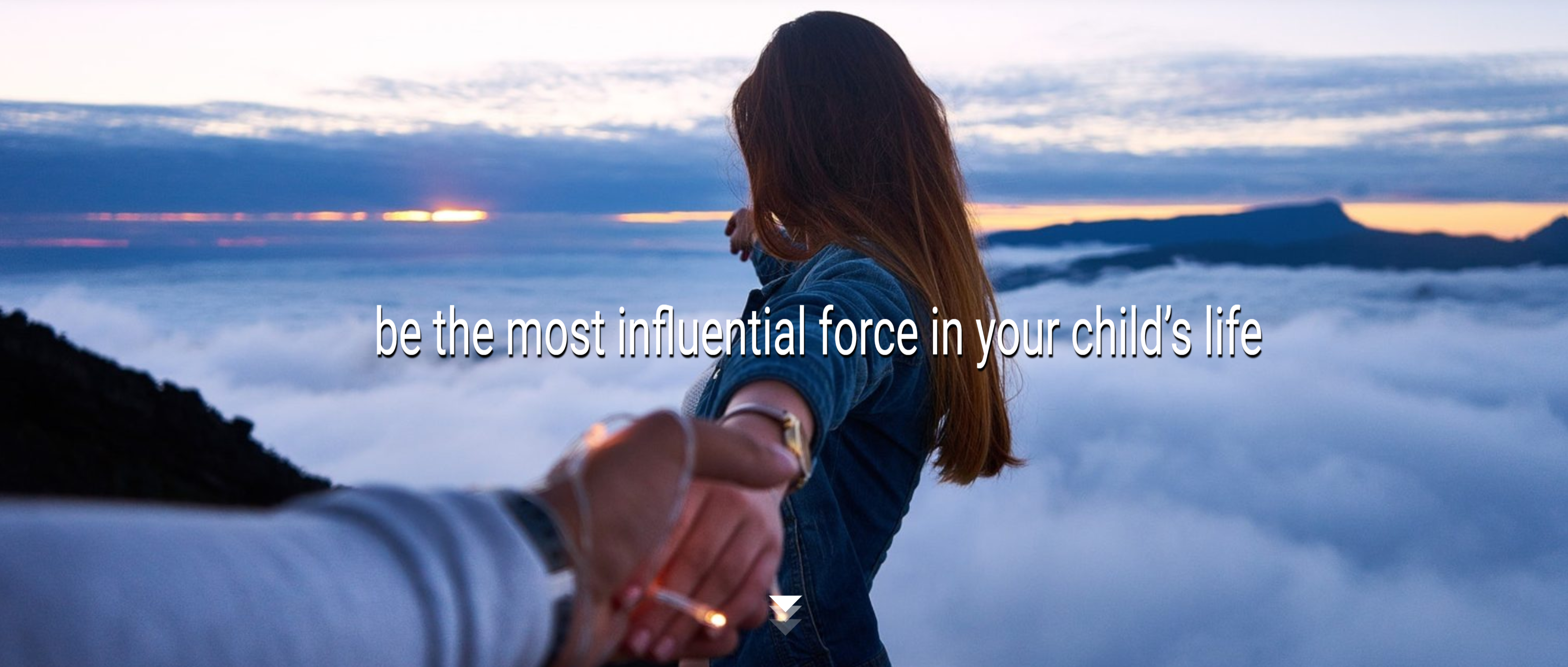 Holli Kaplan
holli@force-of-nurture.com
Family Meeting Overview
Create a Positive Intention
When you set your positive intention for a family meeting, you invite behavior that matches that intention. A sample intention is: Create a harmonious environment and engage in productive communication. 
 
Create a Structure
Creating and maintaining a dependable structure for family meetings keeps participants’ expectations aligned and cultivates a smooth meeting process. Three components of effective structure are: clarity, ability, and motivation.

Provide Clarity
Review Family Mission Statement: This is an ideal agenda item to discuss and develop during your first family meeting. A family’s mission statement is based on a shared family vision derived from values and intentions. 
	
Review Communication Ground Rules: Take turns speaking, abstain from digital devices, etc.

Assess Ability
Ensure that family meetings set up for an experience and outcomes that work for all participants. Identify who is able to lead/co-lead the family meeting. Establish who is able to realistically take-on action items generated in family meetings.

Build Motivation
Know what motivates each member to be bought-in to the family meeting process. Invite autonomy into the family meeting process to promote intrinsic motivation for children to participate.
Page 2
Family Meeting Structure
1. Call-to-Order Question (sample ideas):
What was the highlight and lowlight of your day? 
What are you grateful for in this moment?
What do you need to put aside right now to be fully present?
 
2. Review Last Week’s Family Meeting 
Progress Report on action items 
Unfinished business 
 
3. Preview Today’s Agenda
List the topics to discuss based on family member inputs
 
4. Discuss for Each Topic:
Needs/Wants
Obstacles
Concerns
Goals
Action Items
Assignment of Steps
Complete by date
 
5. Close Meeting With a Ritual
Implement a song, joke, story, family handshake or something that uniquely signifies closure for your family.
Page 3
Family Meeting
Page 4
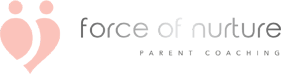 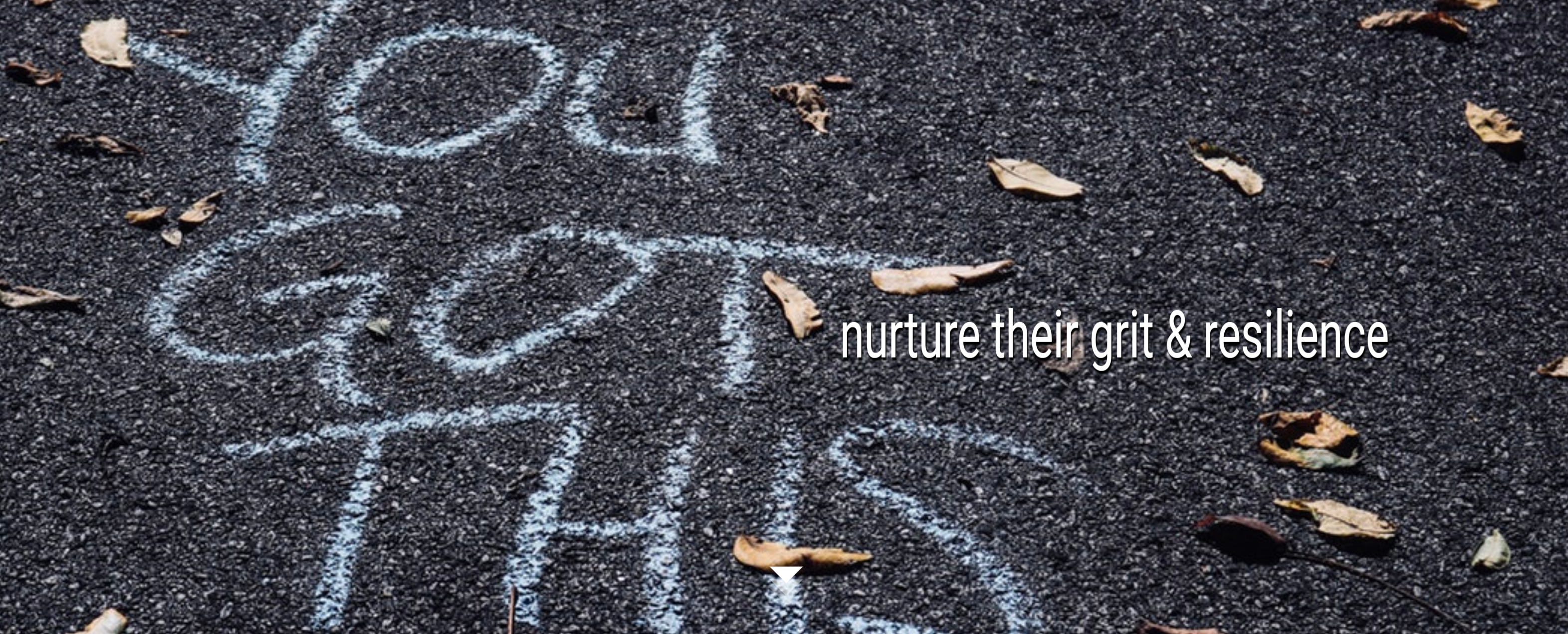 Holli Kaplan
holli@force-of-nurture.com
Page 5